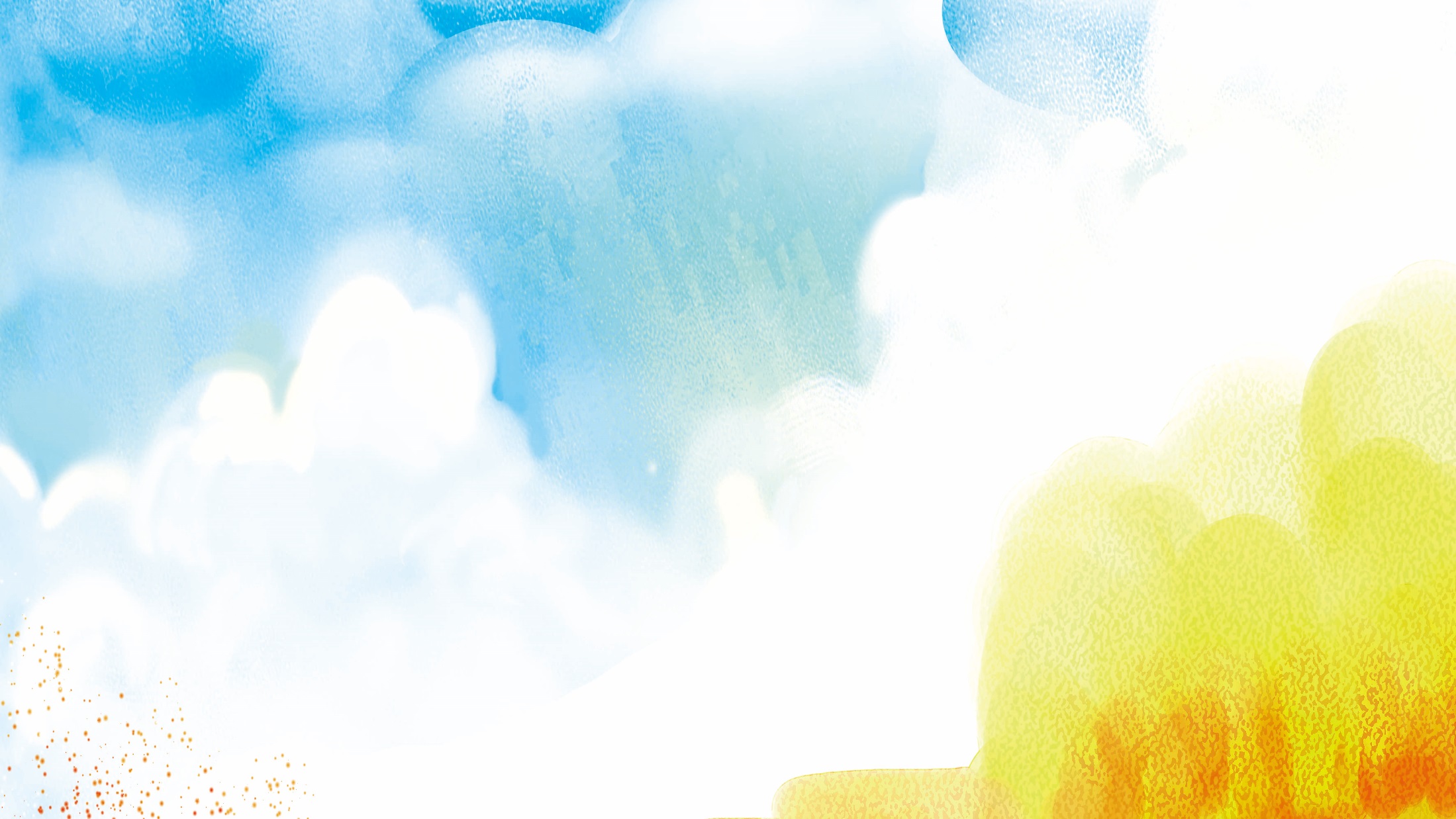 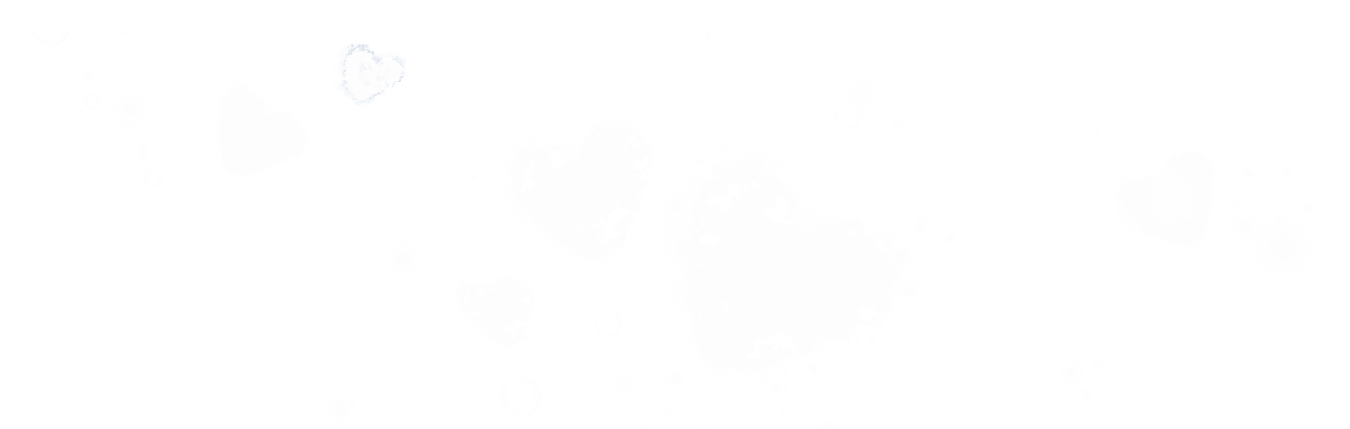 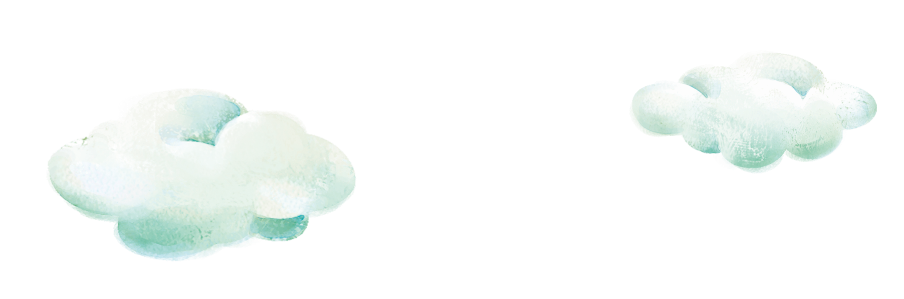 CHÀO MỪNG CÁC CON
ĐẾN VỚI TIẾT TOÁN
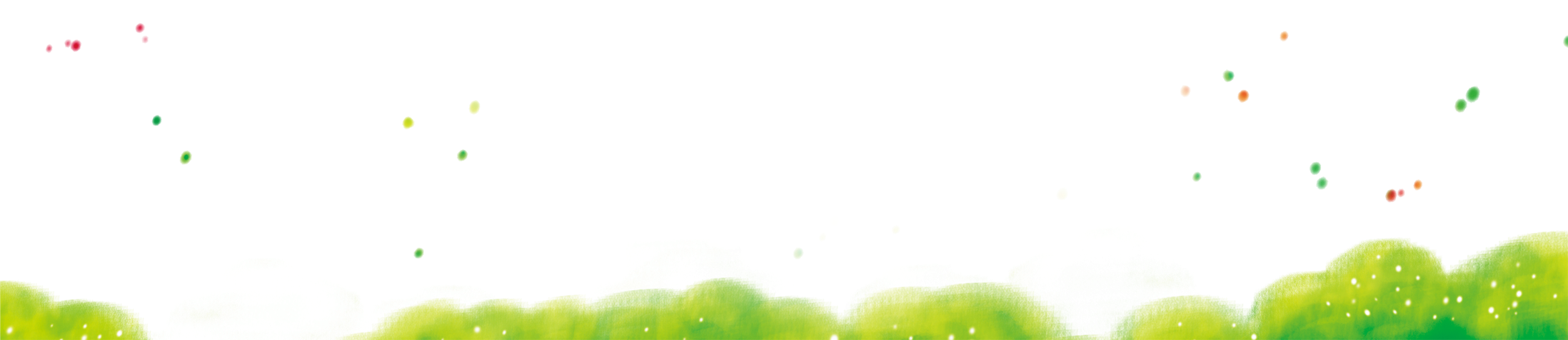 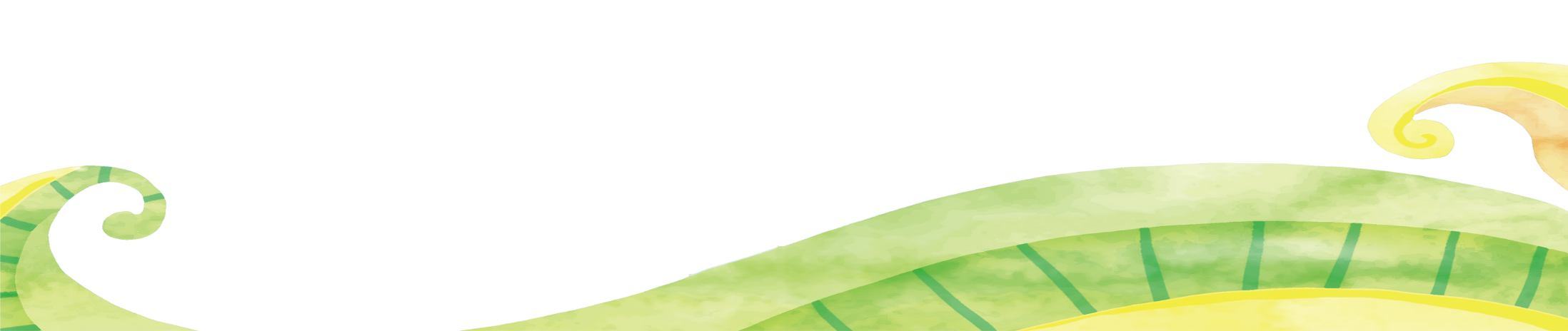 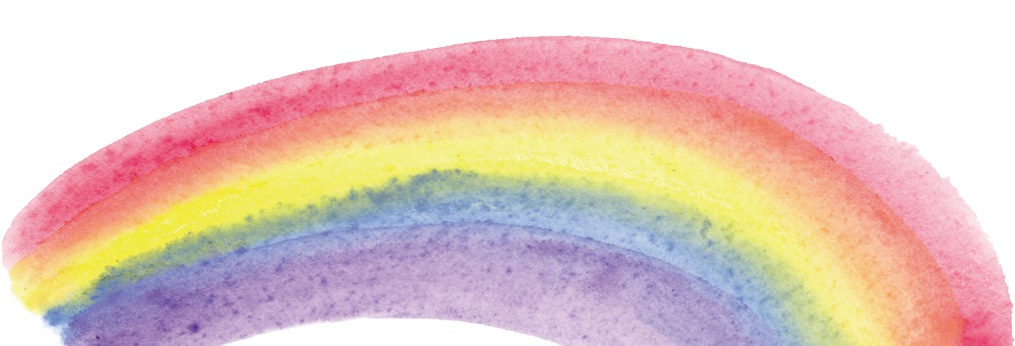 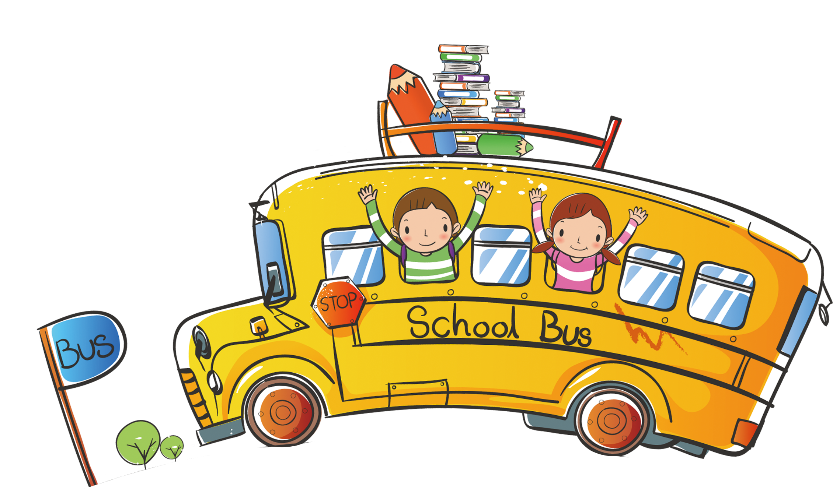 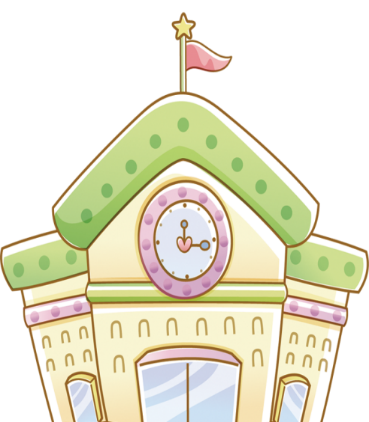 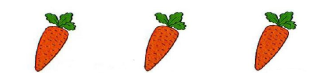 Có mấy củ cà rốt?
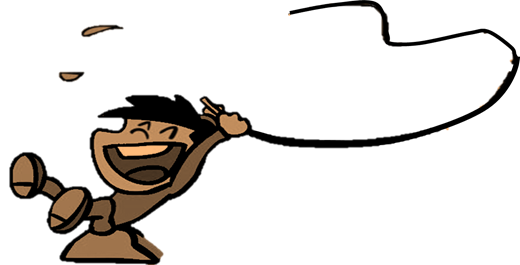 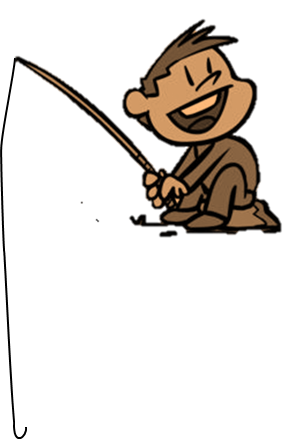 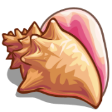 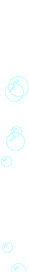 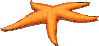 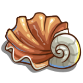 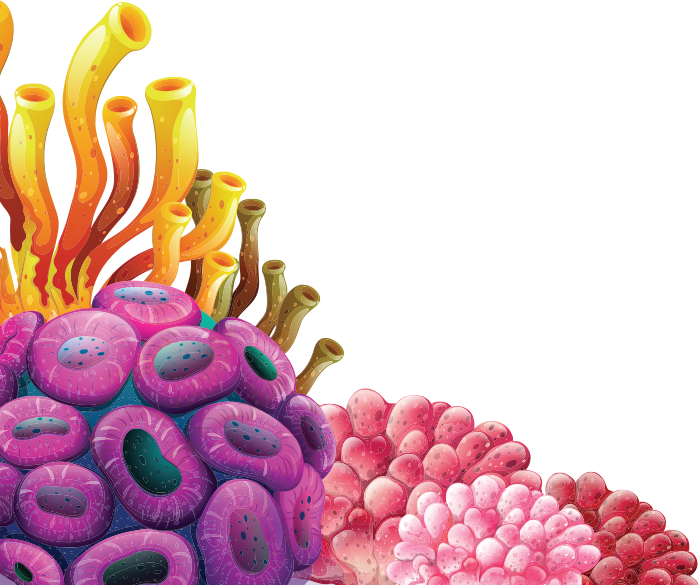 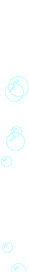 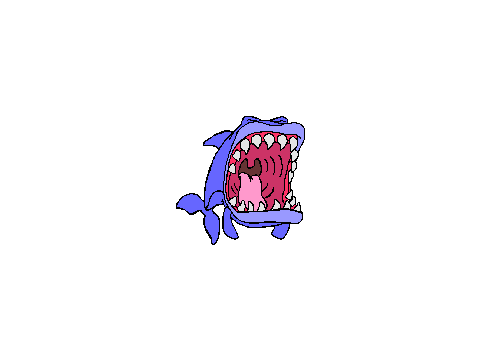 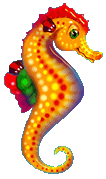 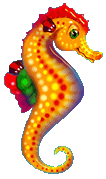 3
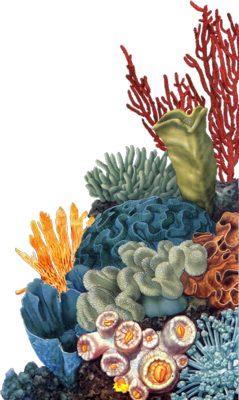 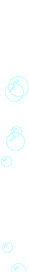 1
4
2
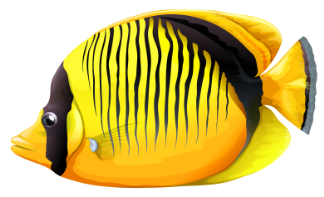 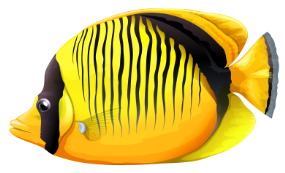 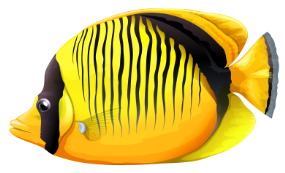 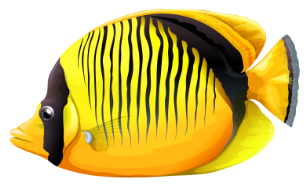 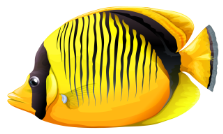 3
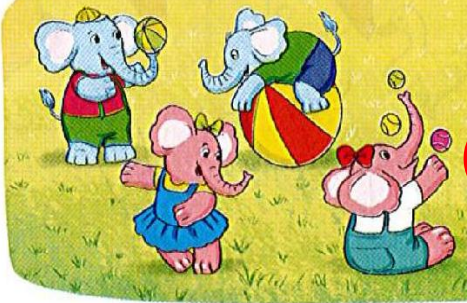 Có mấy con voi?
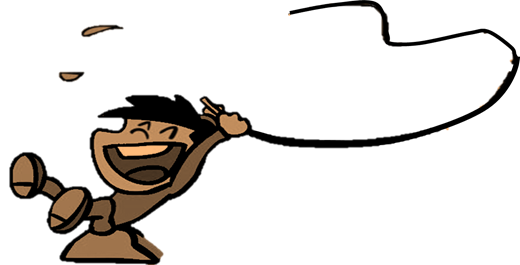 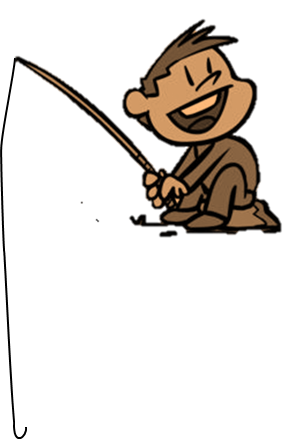 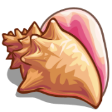 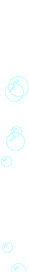 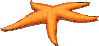 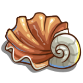 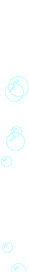 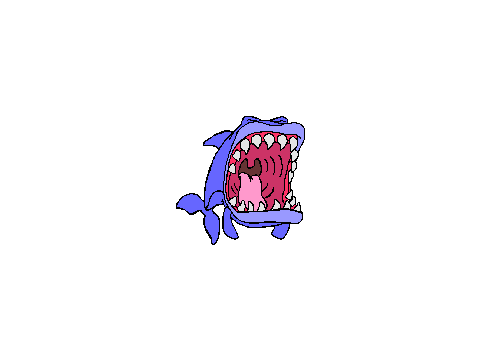 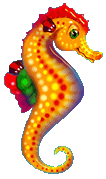 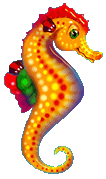 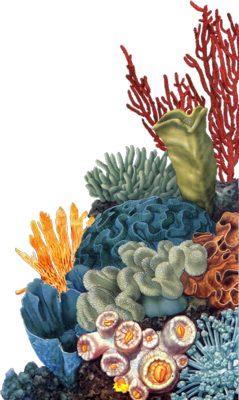 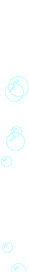 4
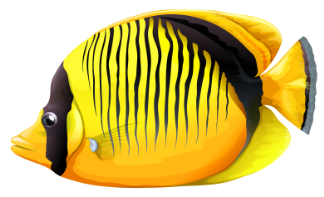 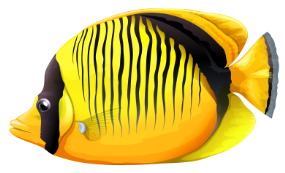 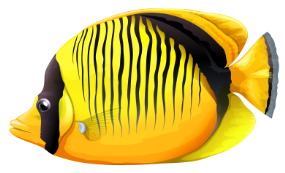 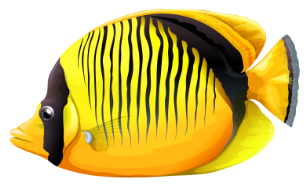 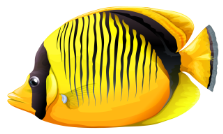 3
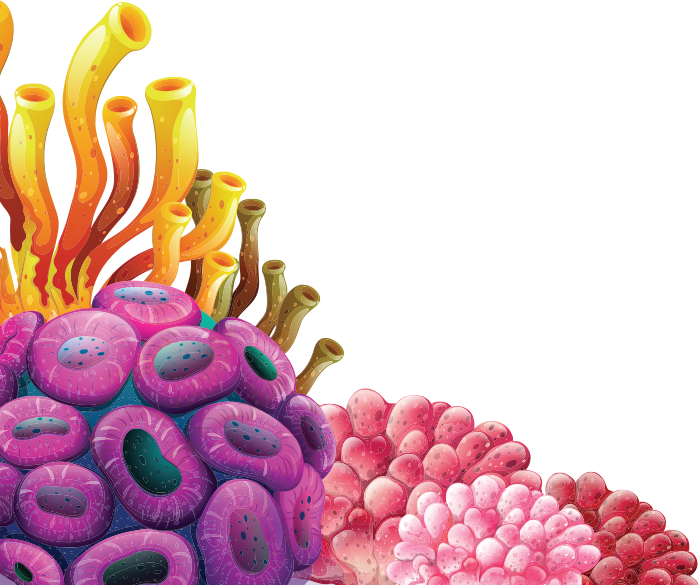 2
1
4
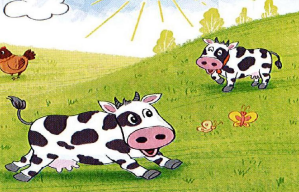 Có mấy con bò sữa?
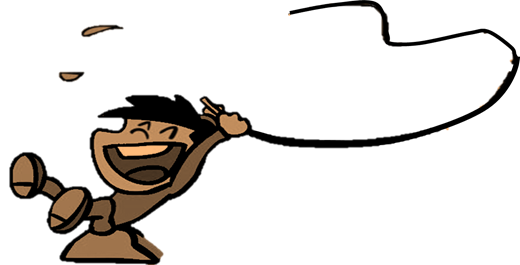 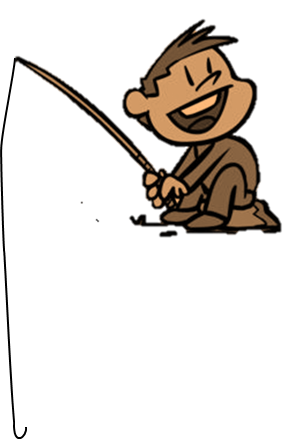 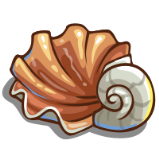 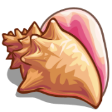 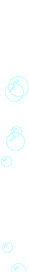 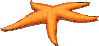 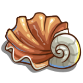 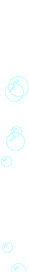 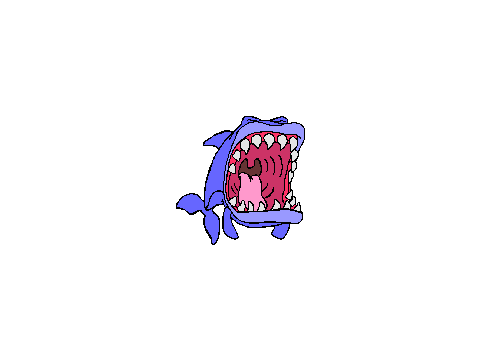 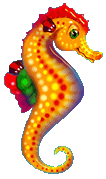 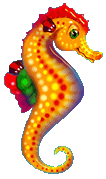 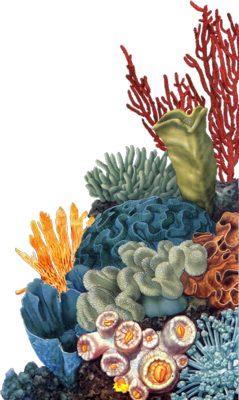 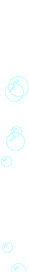 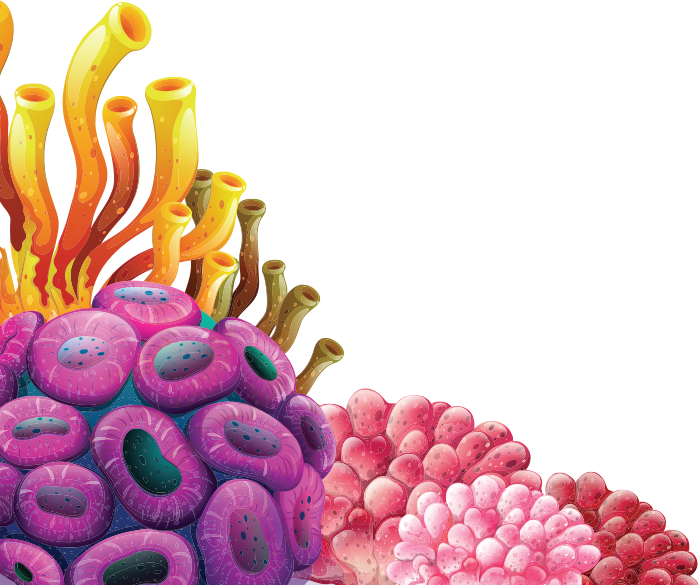 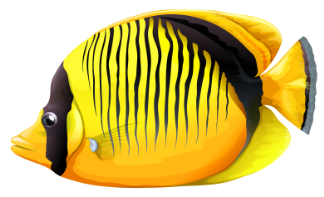 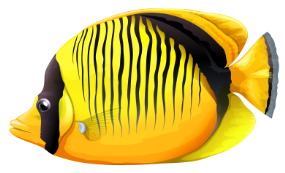 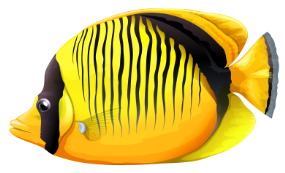 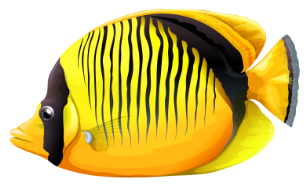 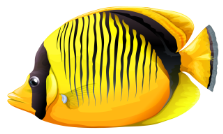 2
4
3
1
4
BÀI 2: Các số 6, 7, 8, 9,10
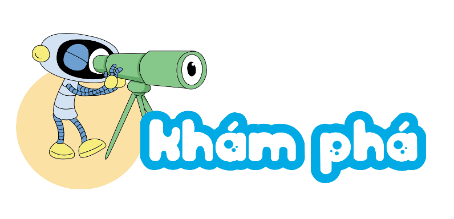 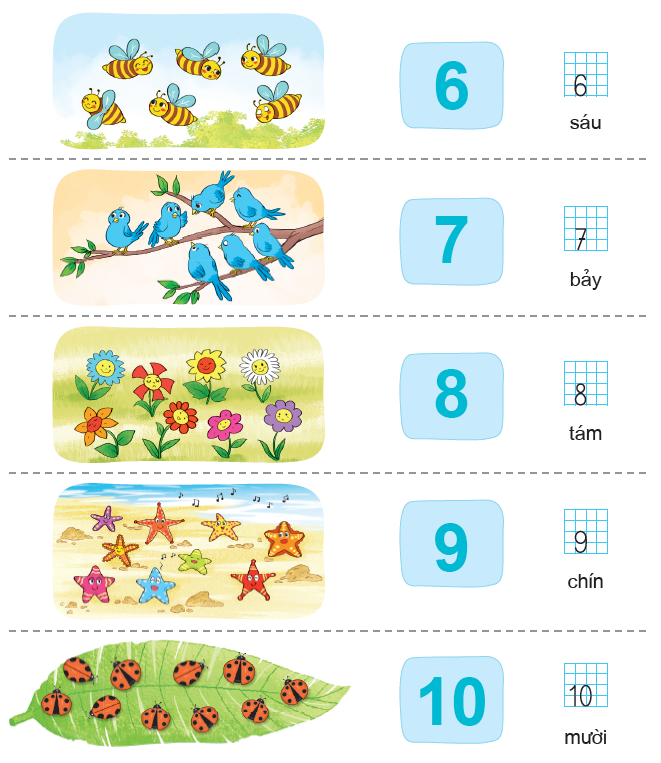 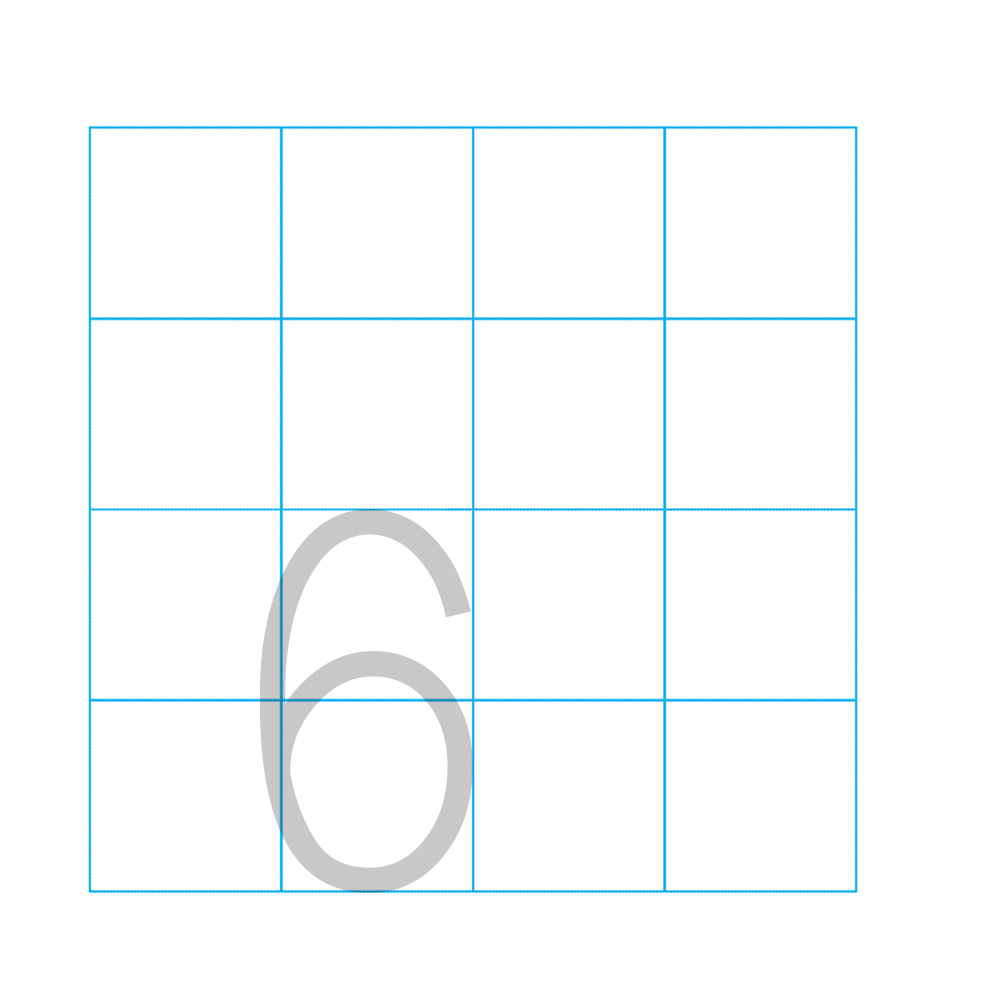 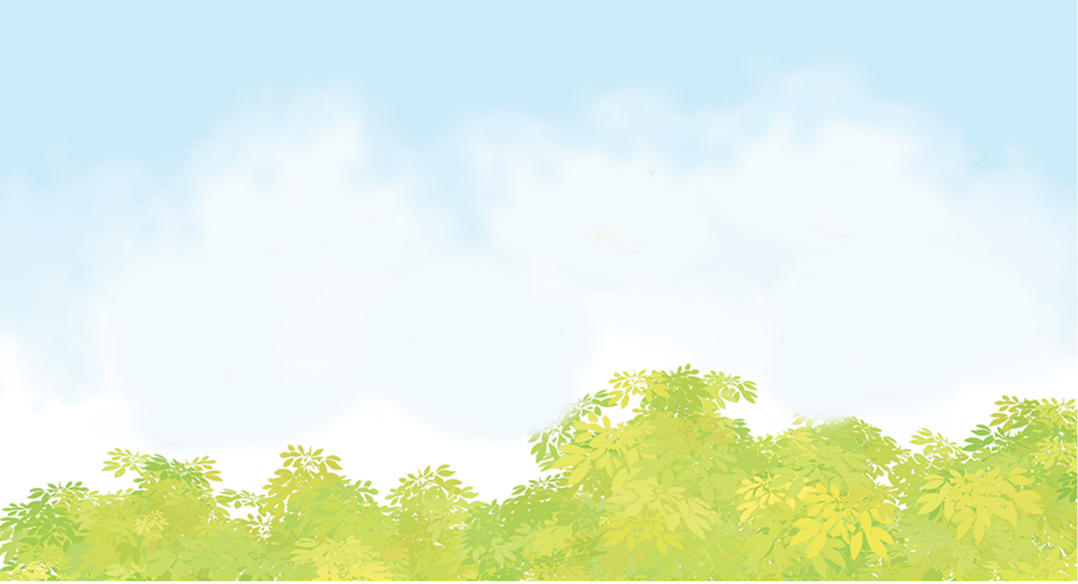 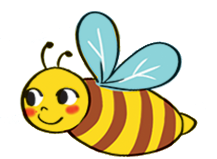 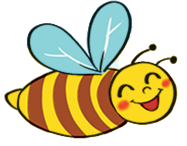 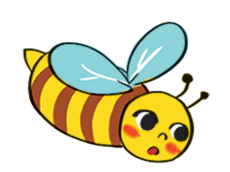 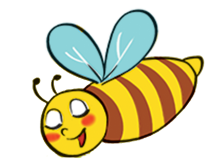 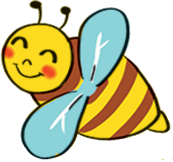 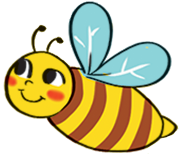 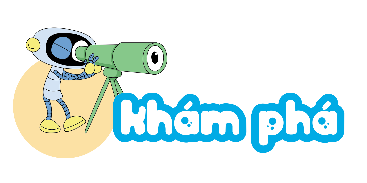 sáu
Số 6
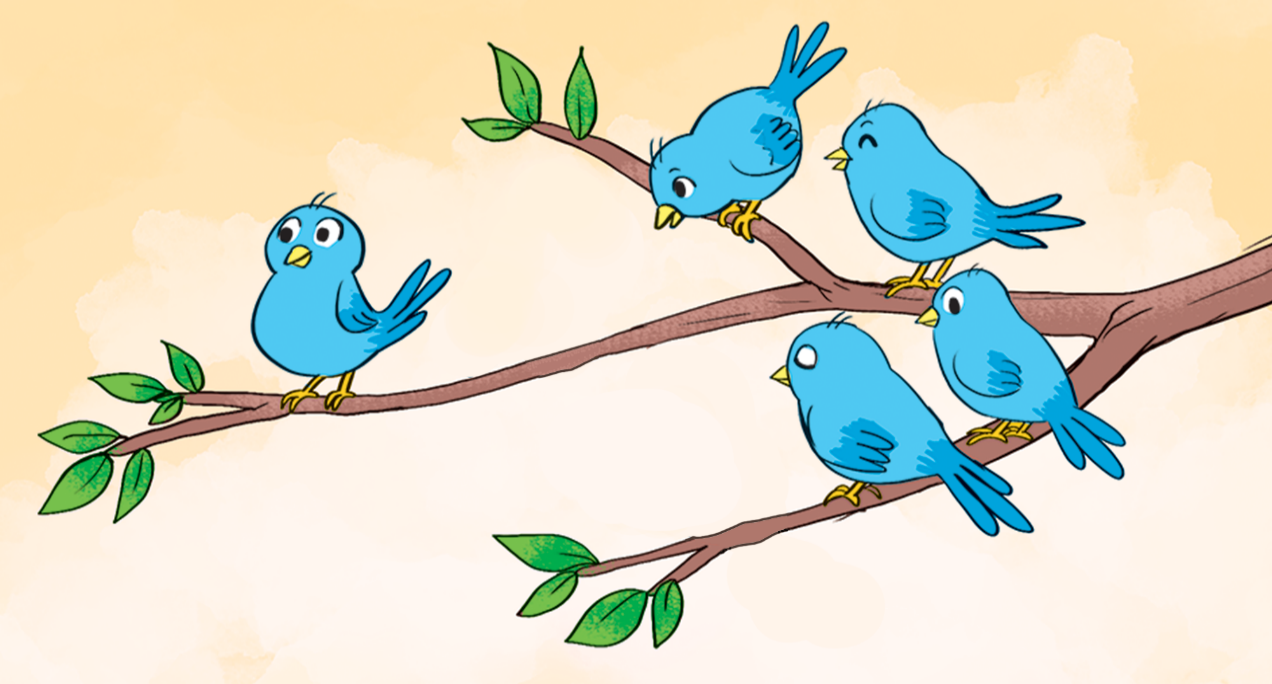 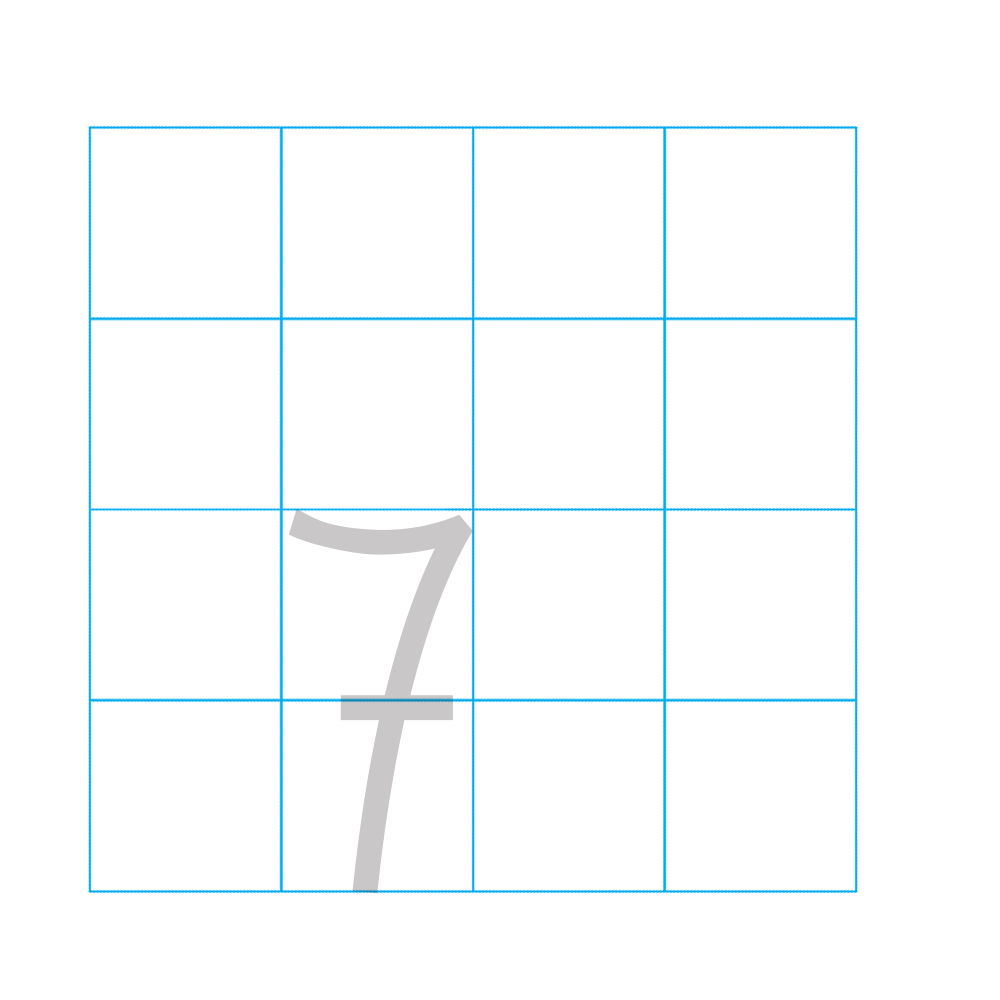 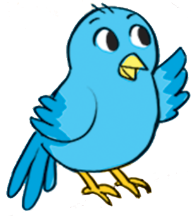 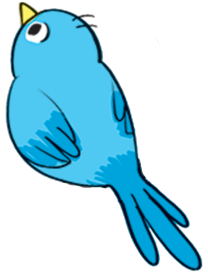 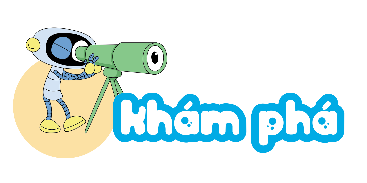 bảy
Số 7
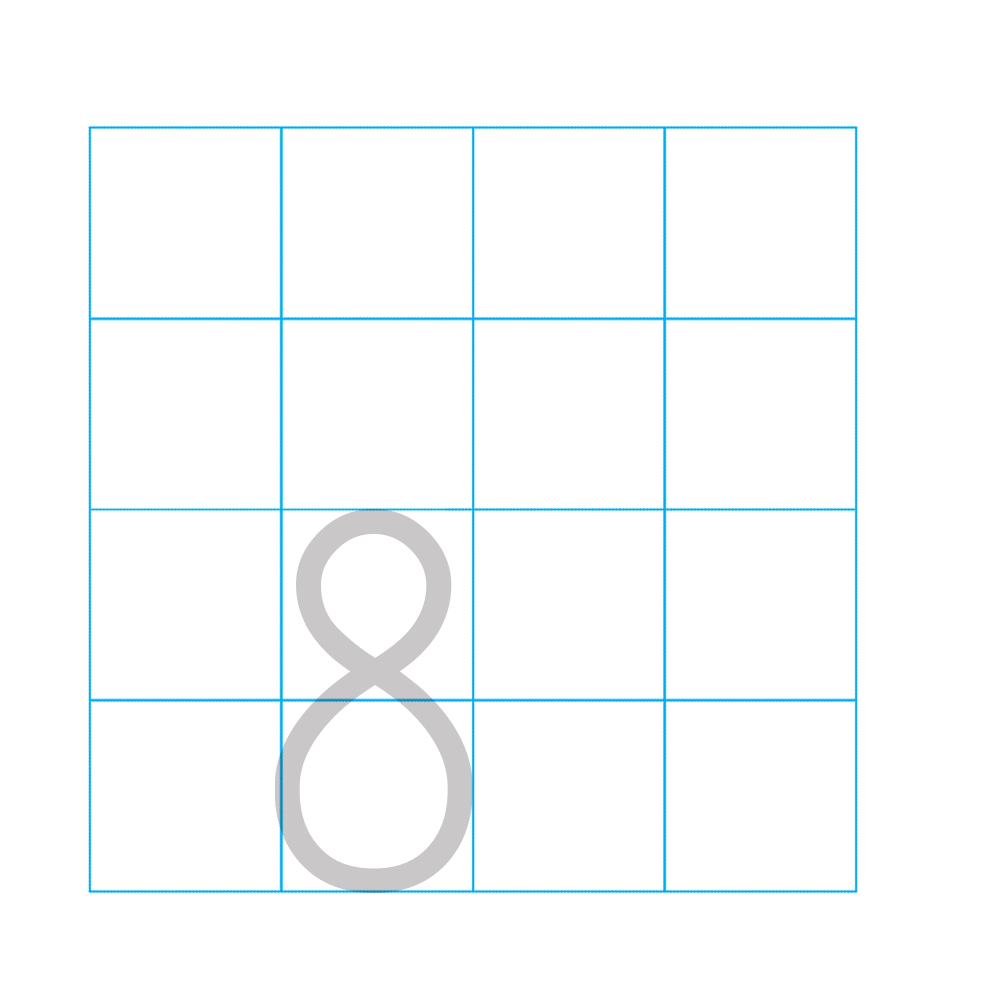 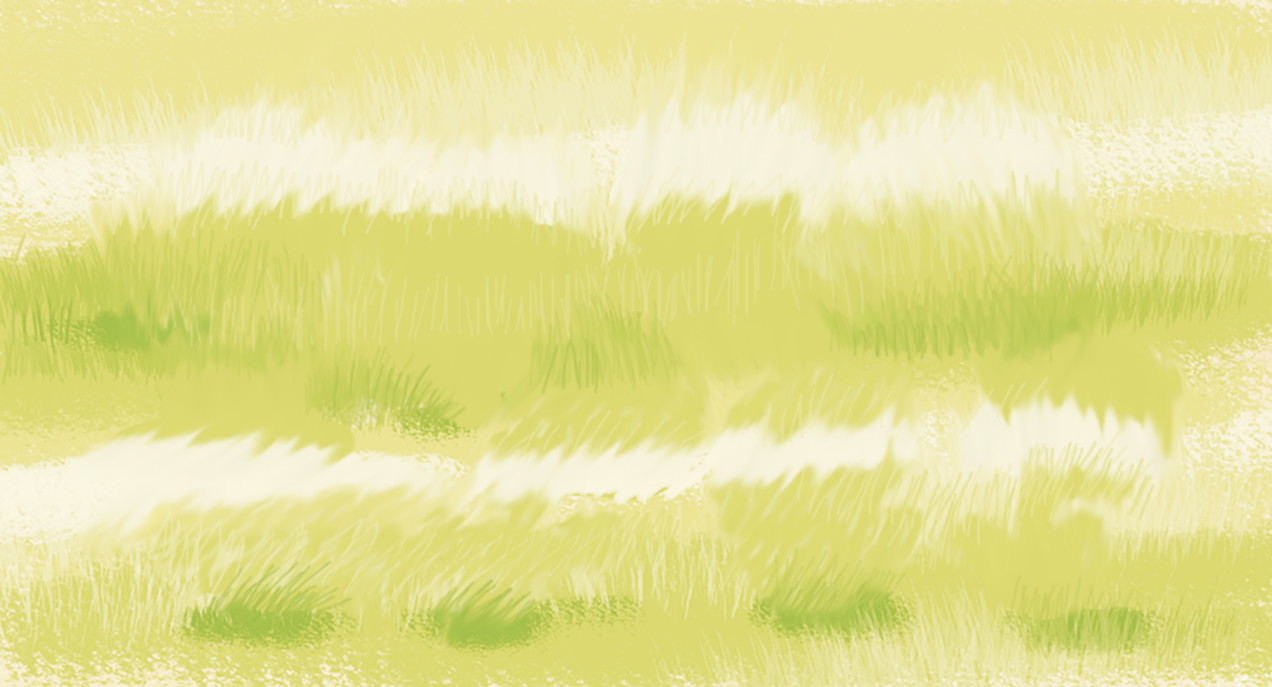 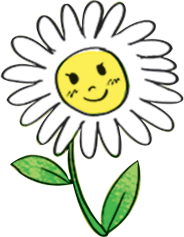 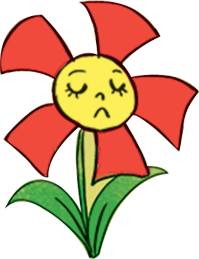 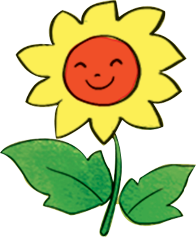 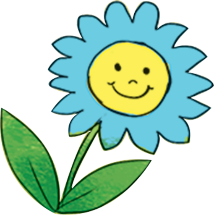 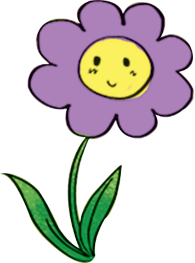 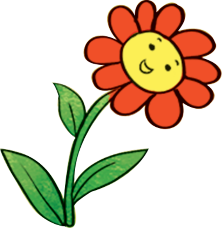 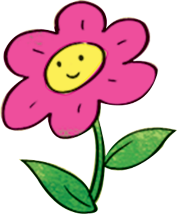 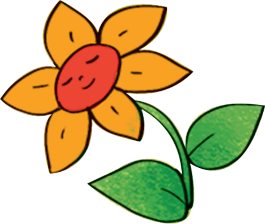 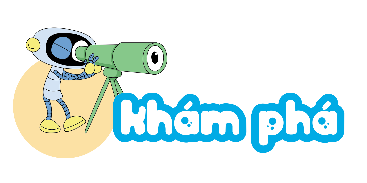 tám
Số 8
Số 9
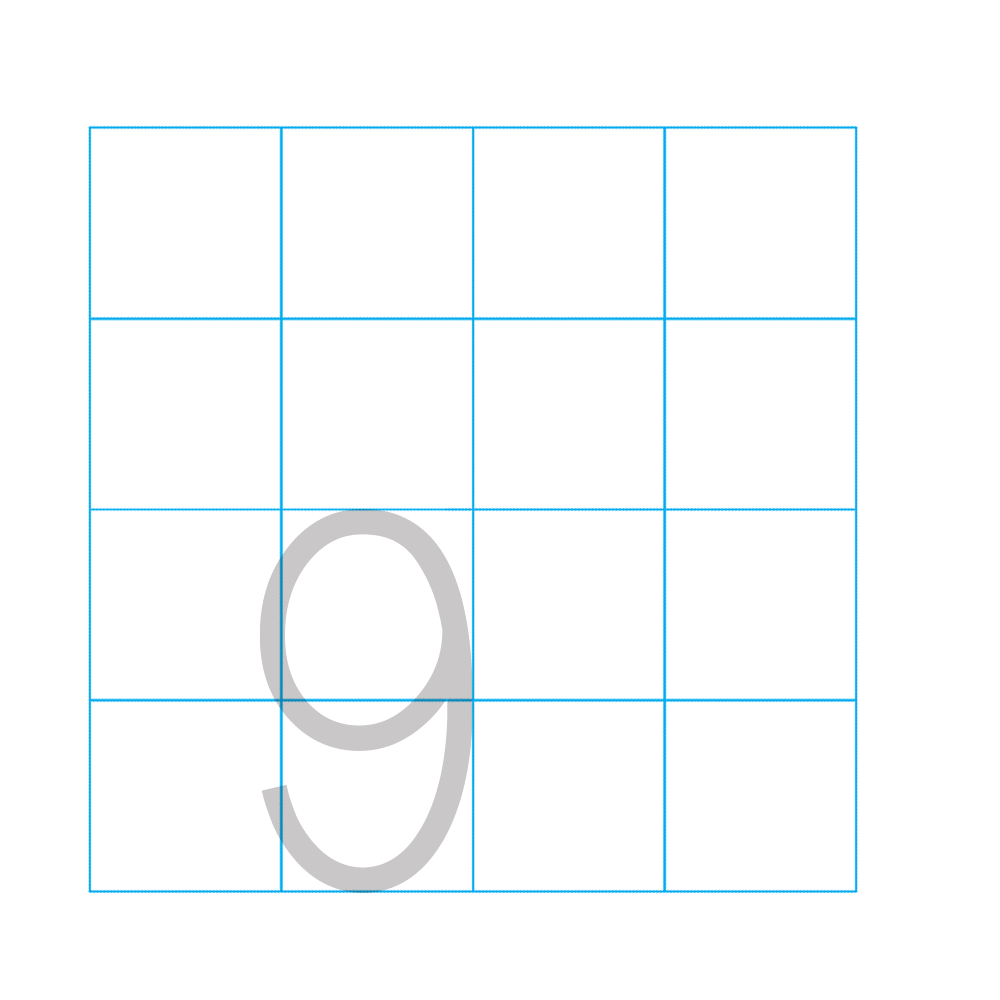 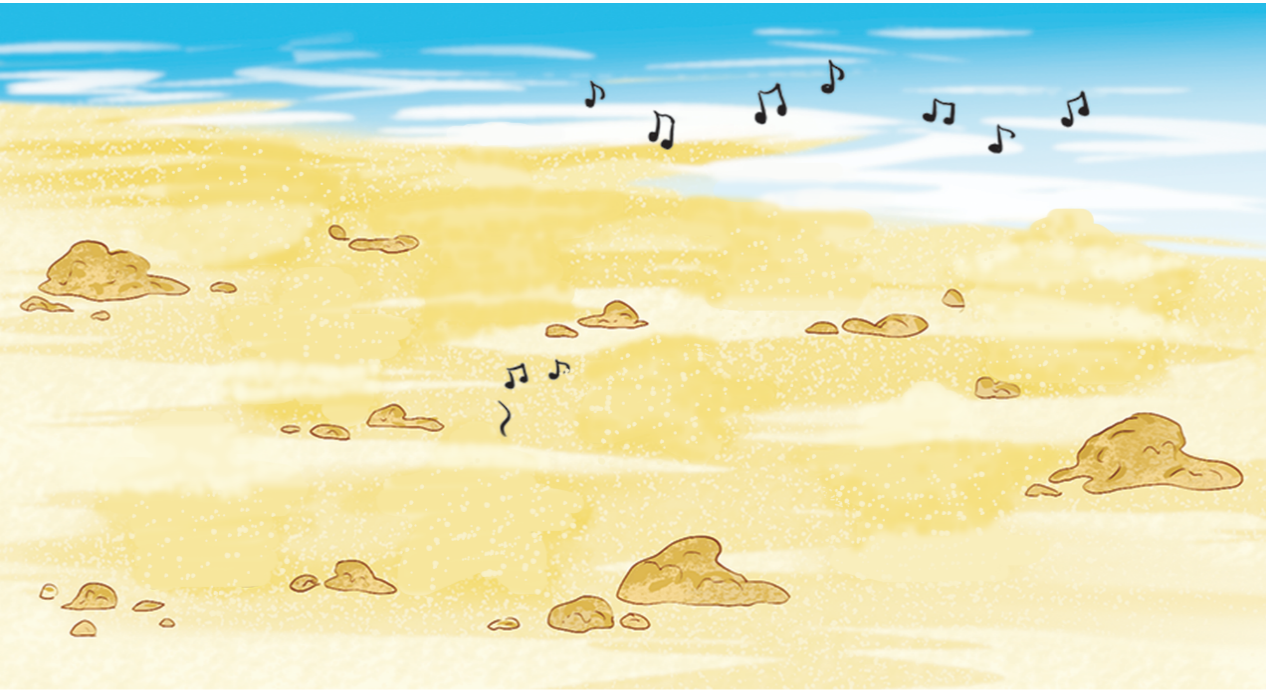 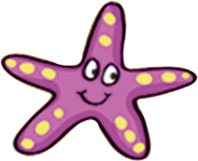 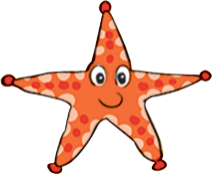 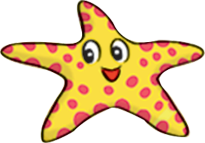 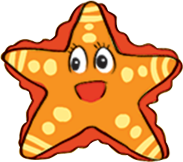 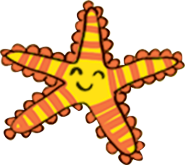 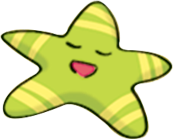 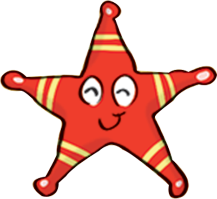 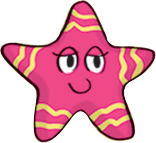 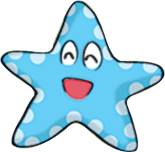 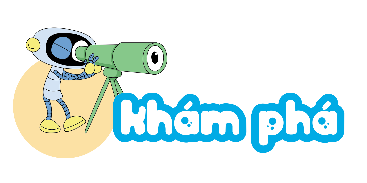 chín
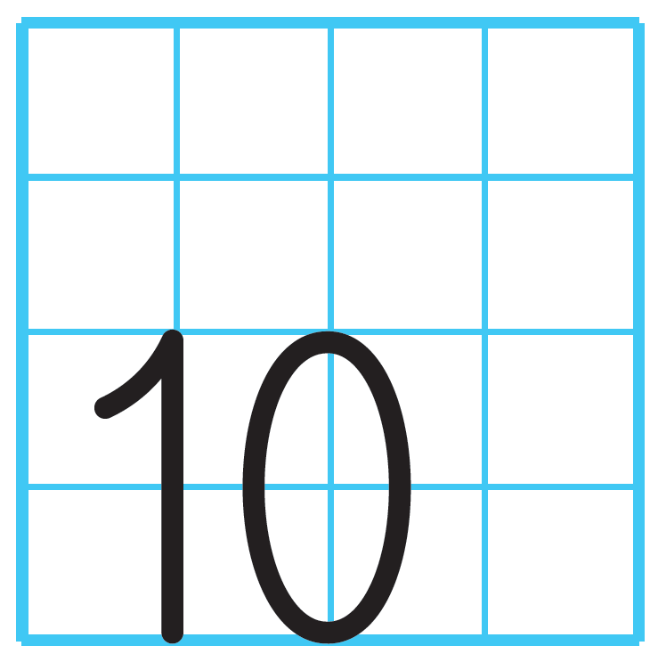 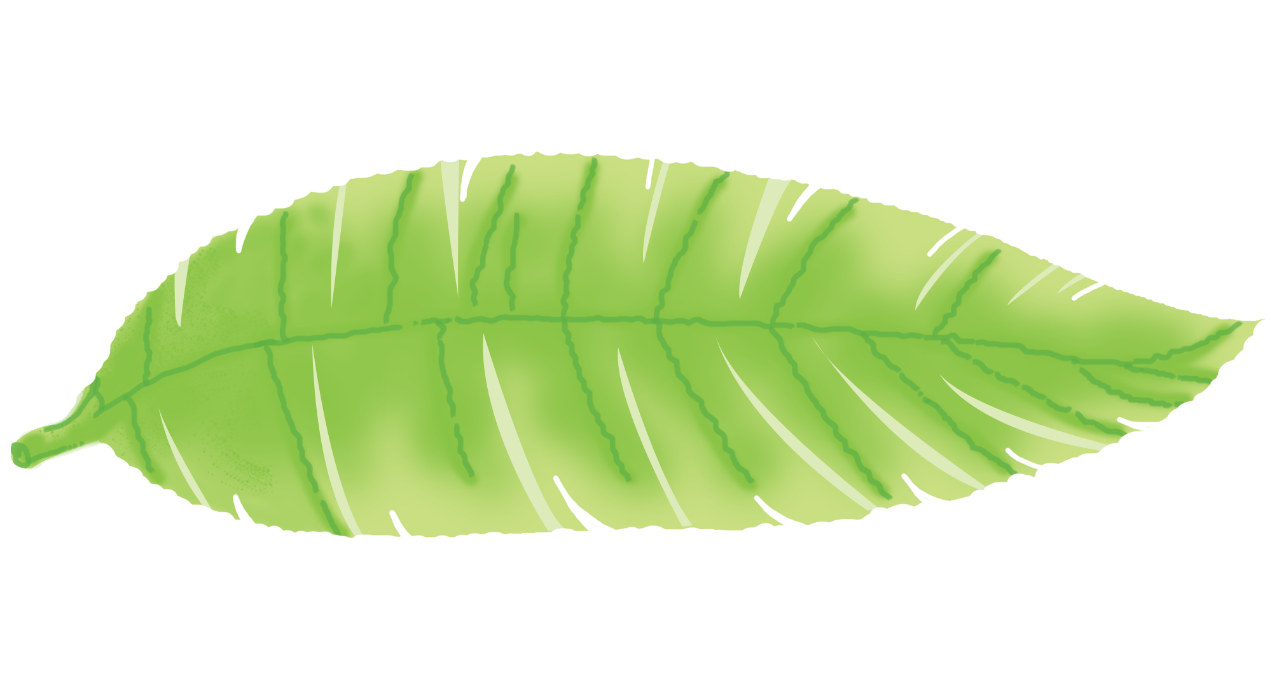 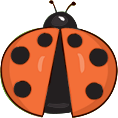 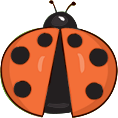 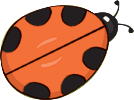 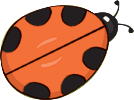 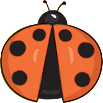 mười
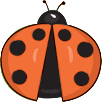 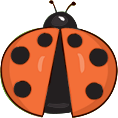 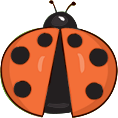 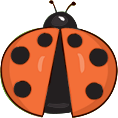 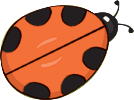 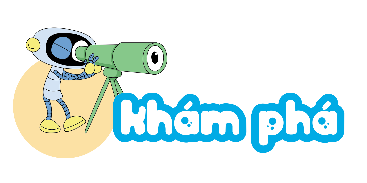 Số 10
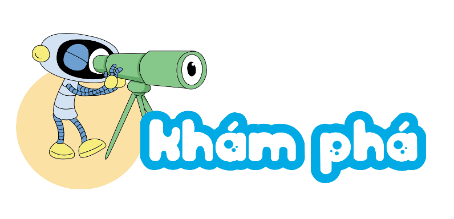 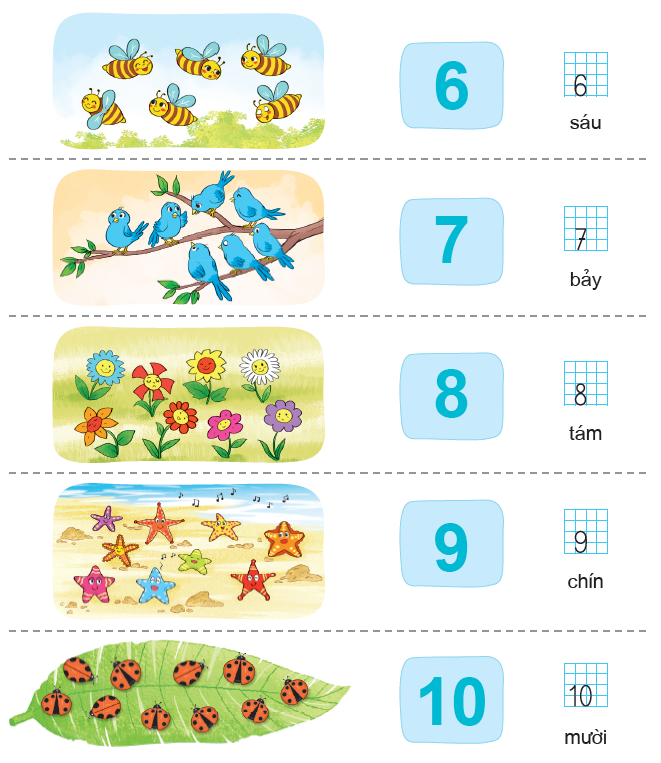 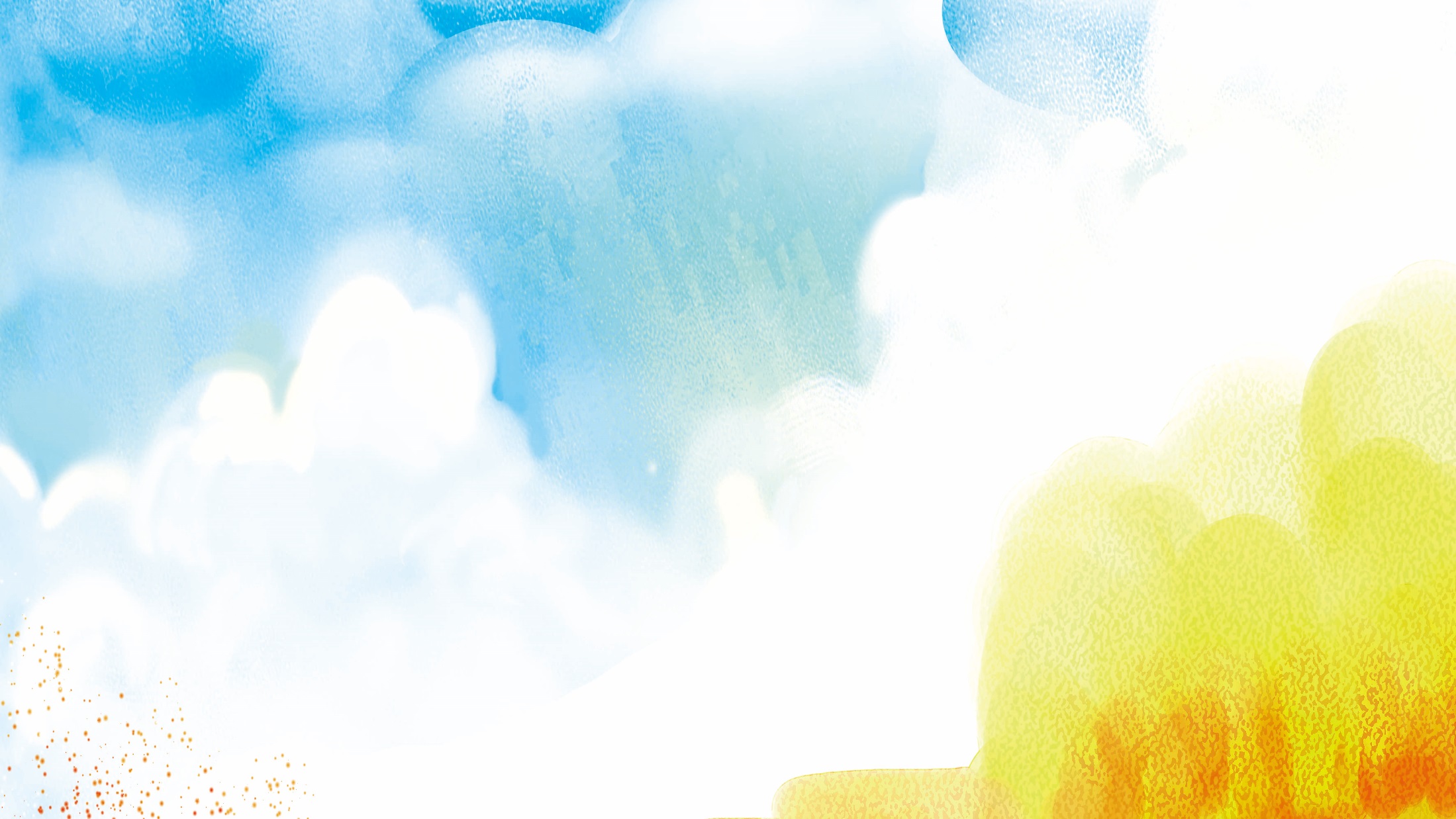 Thư giãn
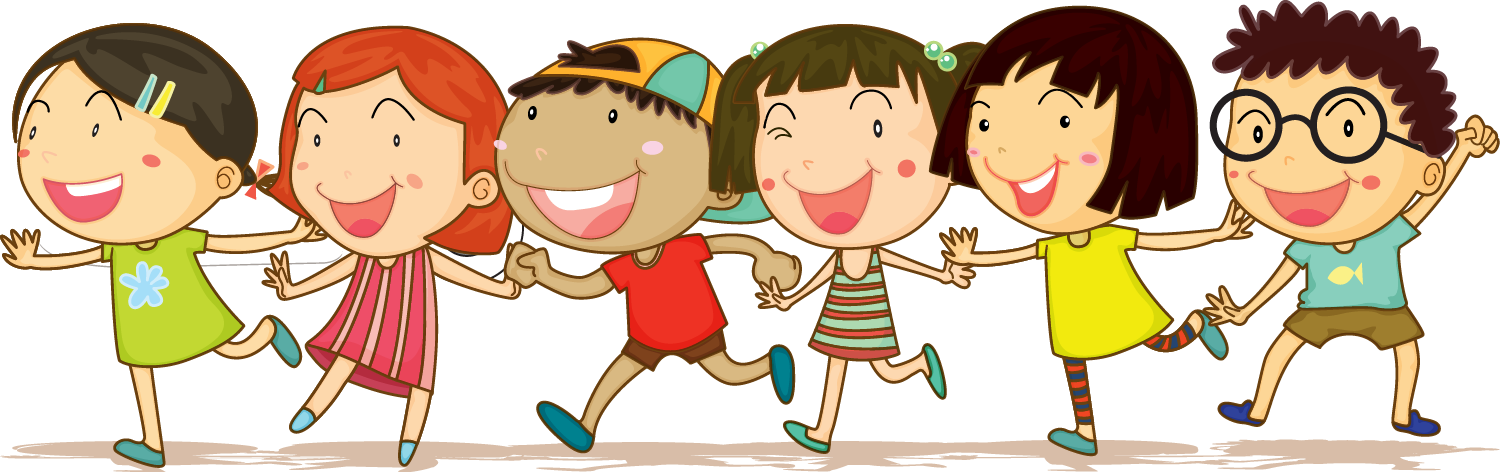 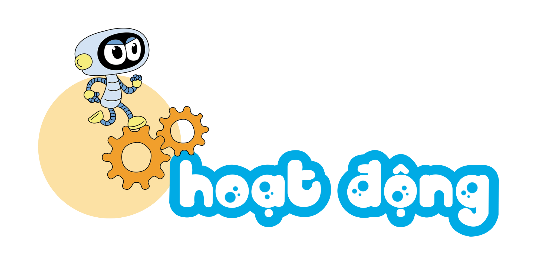 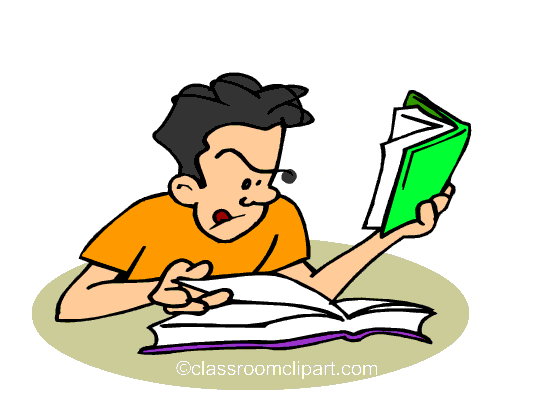 1. Tập viết số
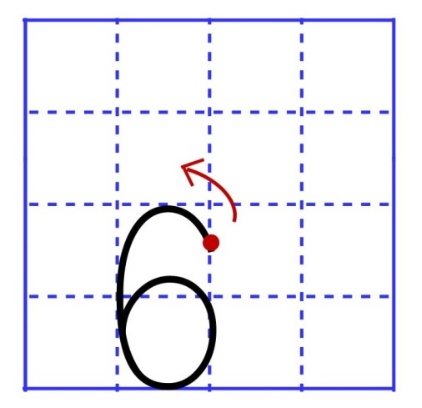 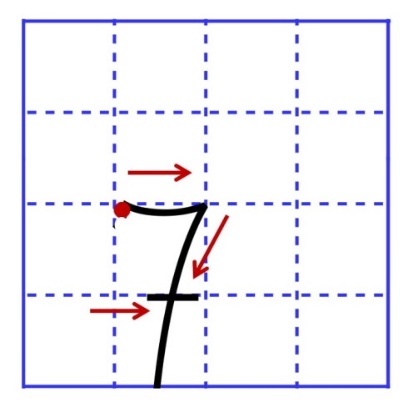 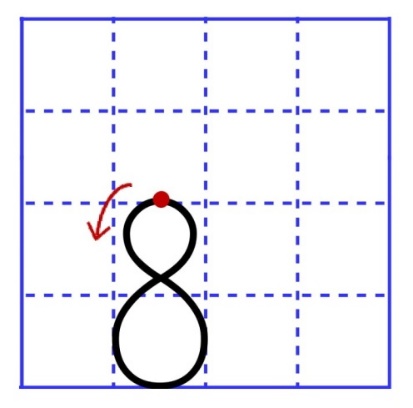 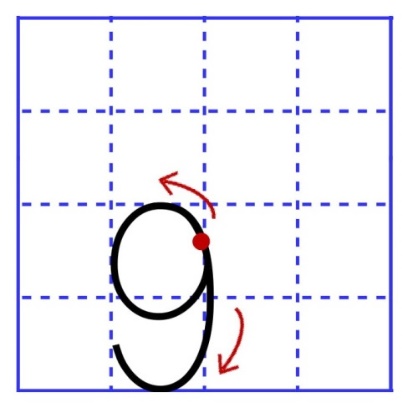 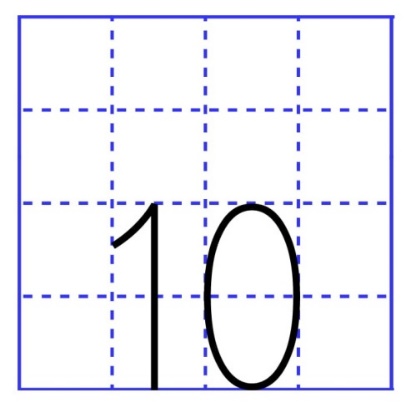 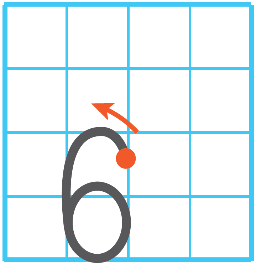 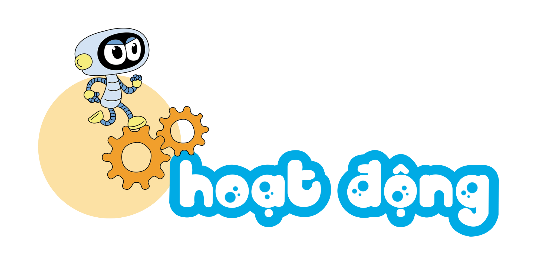 1. Tập viết số
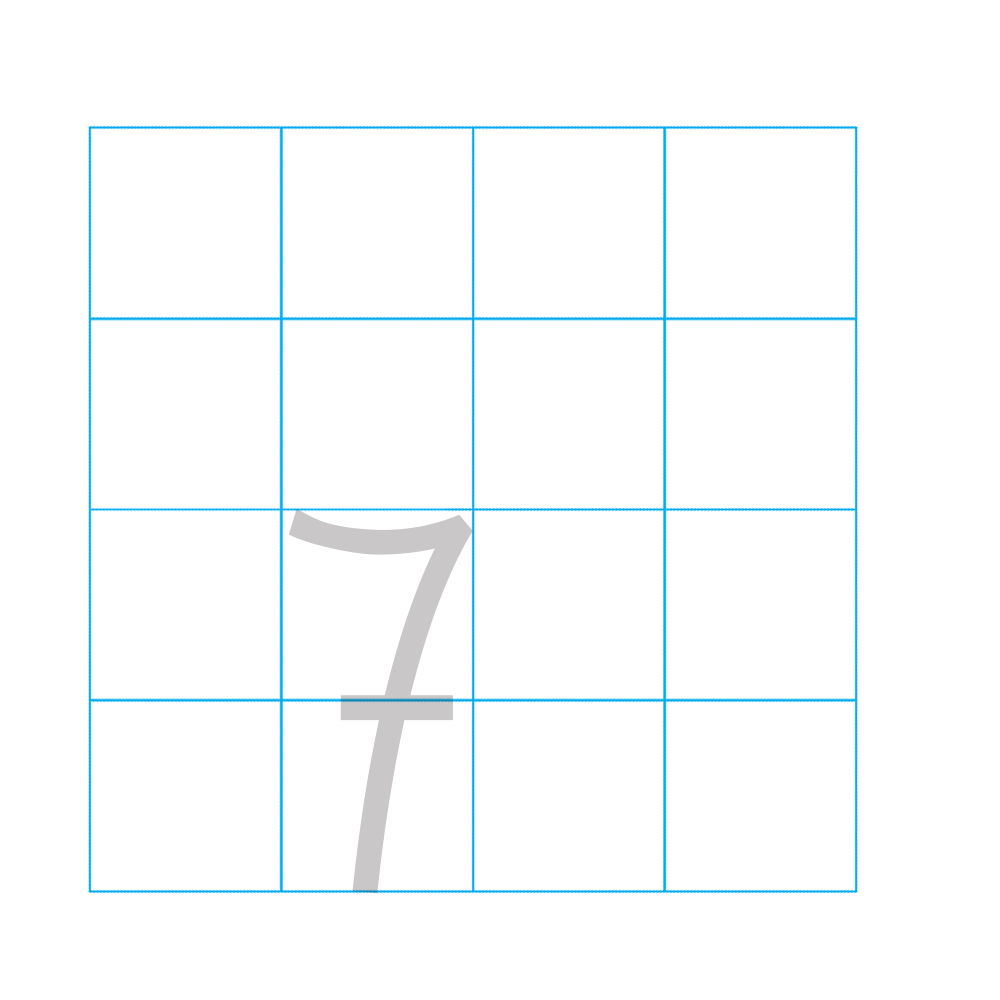 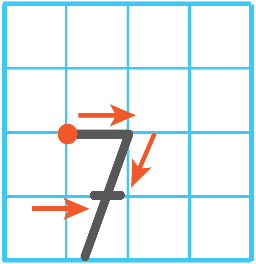 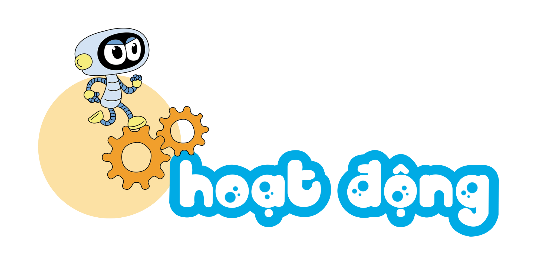 1. Tập viết số
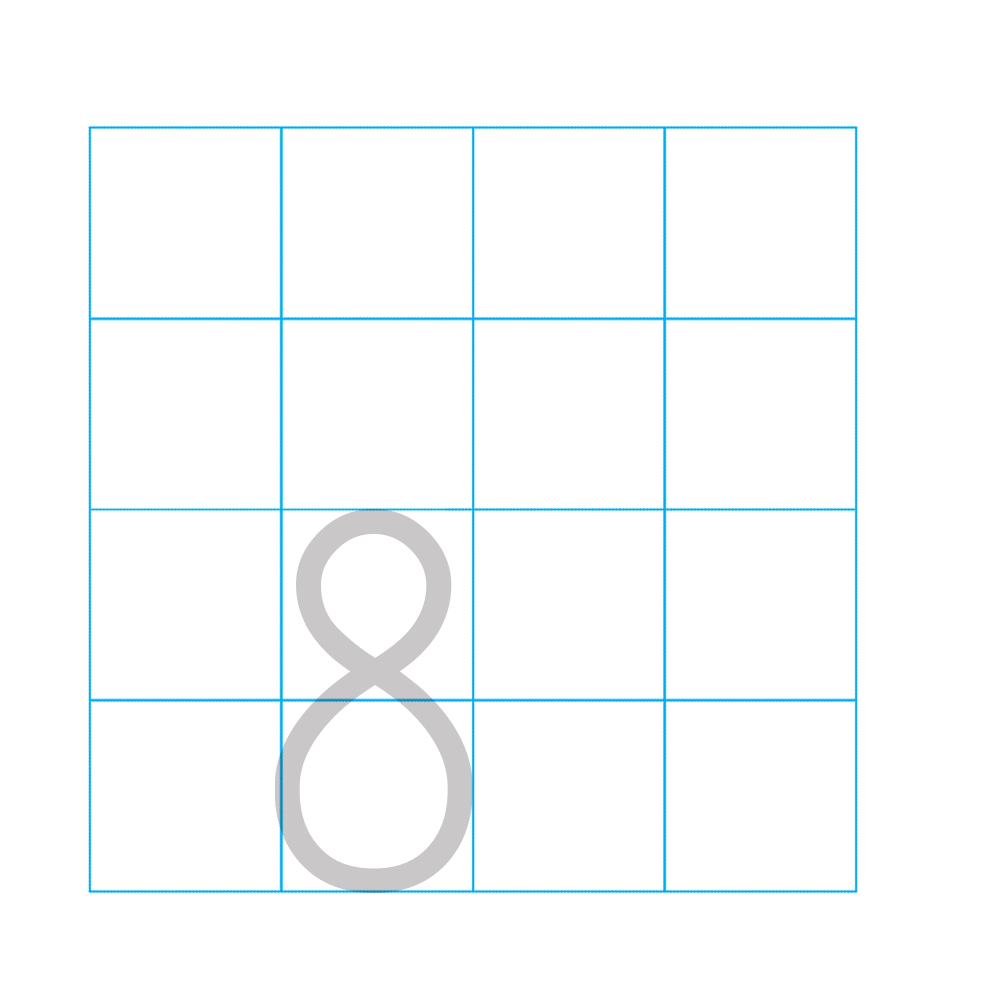 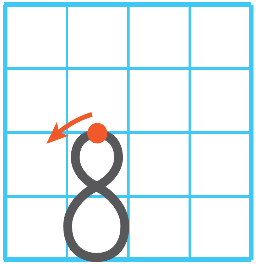 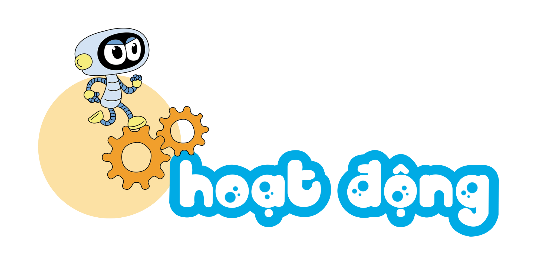 1. Tập viết số
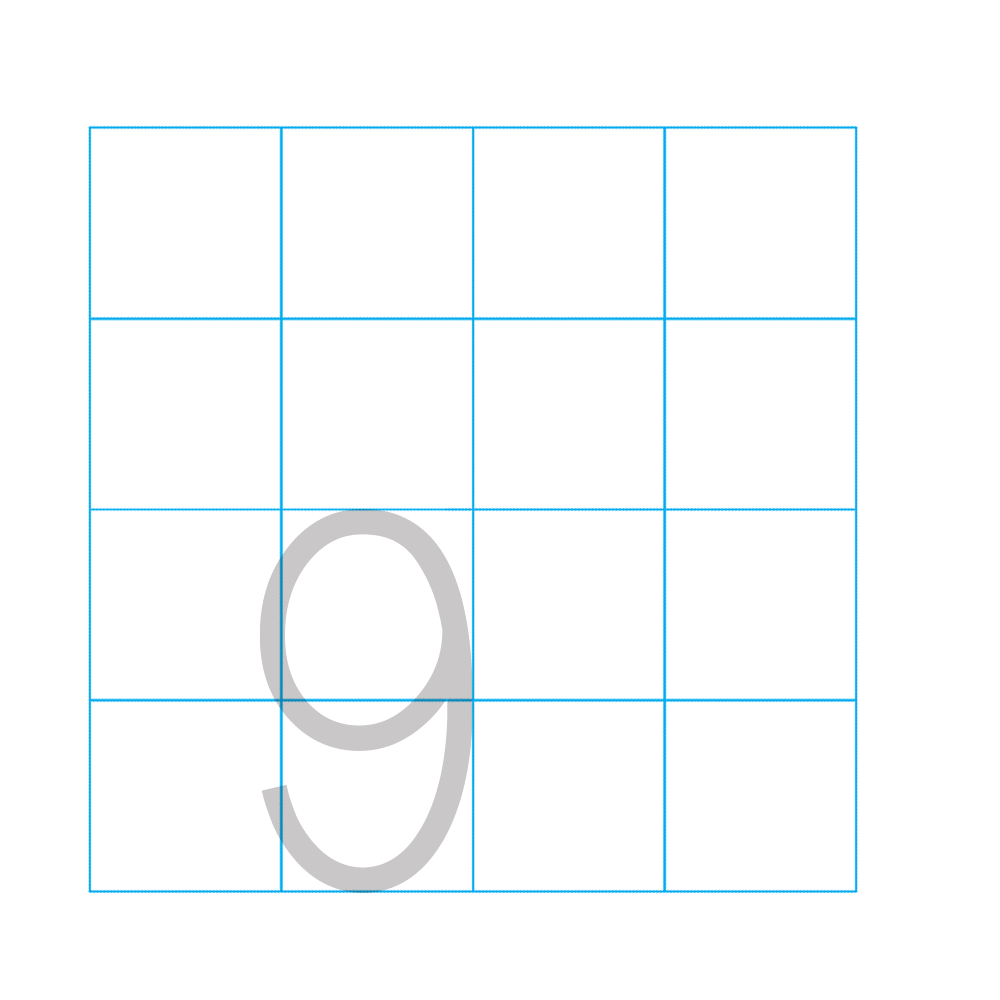 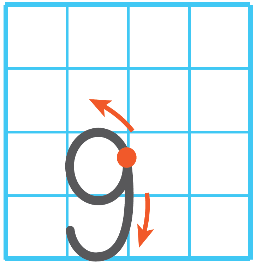 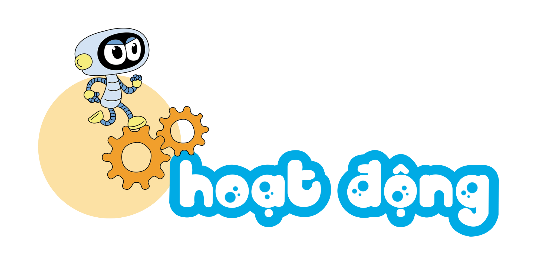 1. Tập viết số
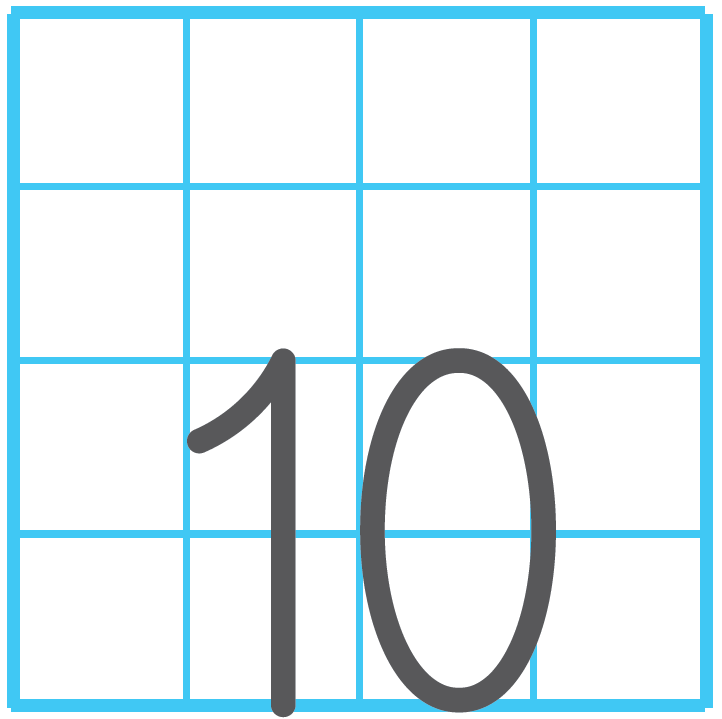 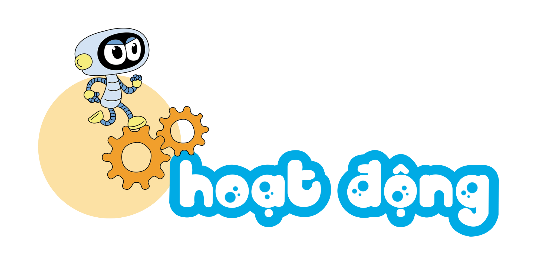 1. Tập viết số
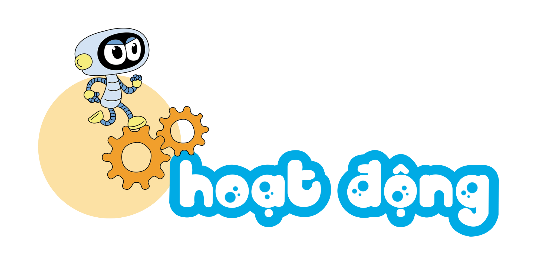 2. Số ?
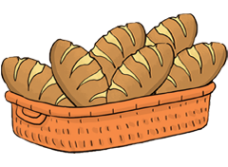 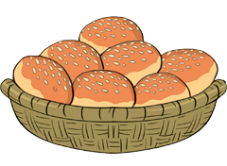 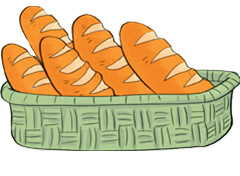 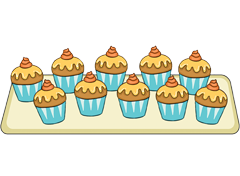 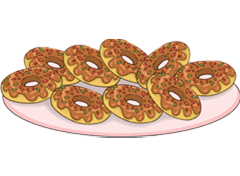 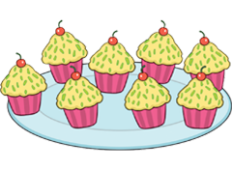 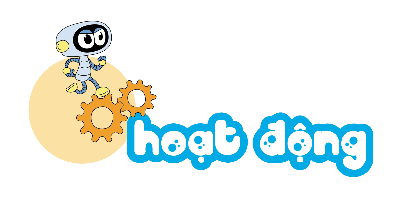 Đố các bạn có bao nhiêu cái bánh trong hình?
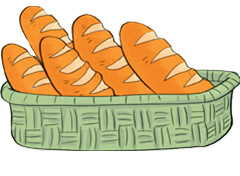 Đáp án
5
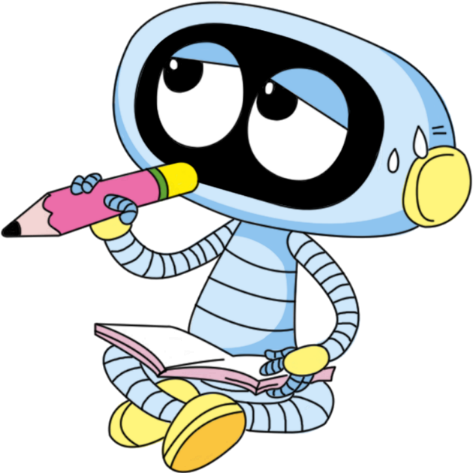 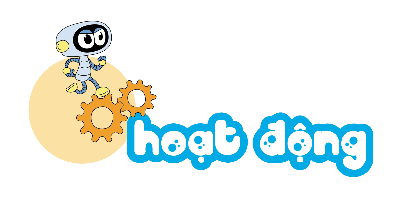 Đố các bạn có bao nhiêu bánh trong hình?
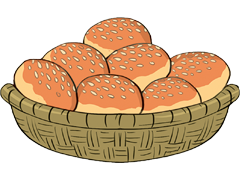 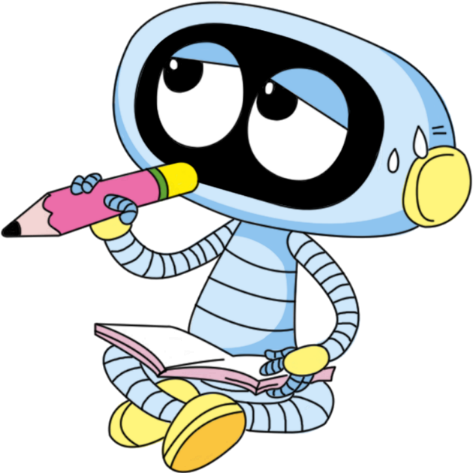 Đáp án
7
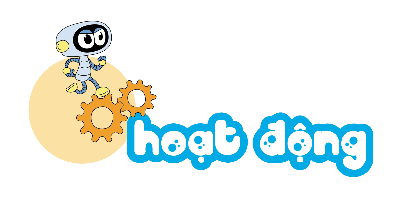 Đố các bạn có bao nhiêu bánh trong hình?
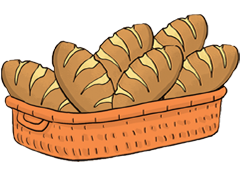 Đáp án
6
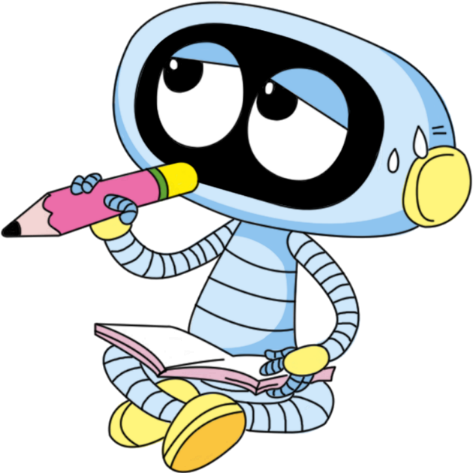 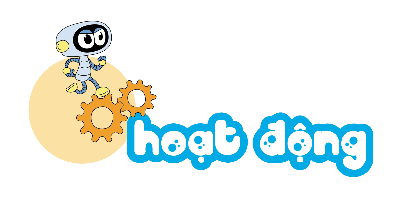 Đố các bạn có bao nhiêu bánh trong hình?
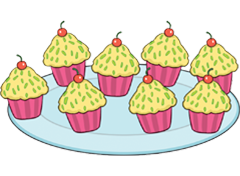 Đáp án
8
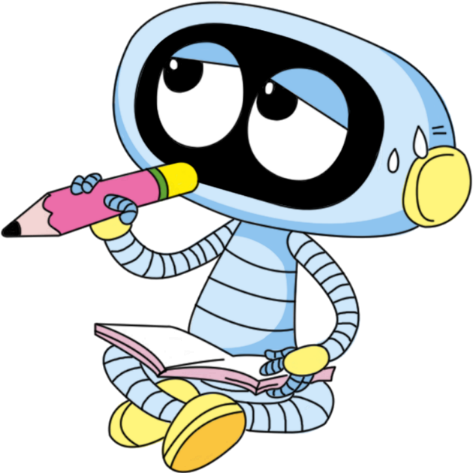 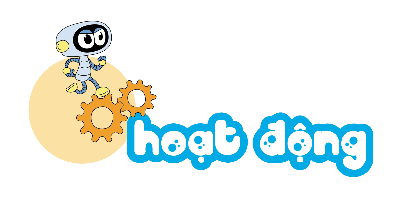 Đố các bạn có bao nhiêu bánh trong hình?
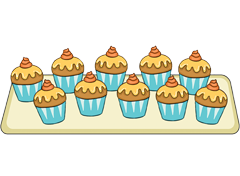 Đáp án
10
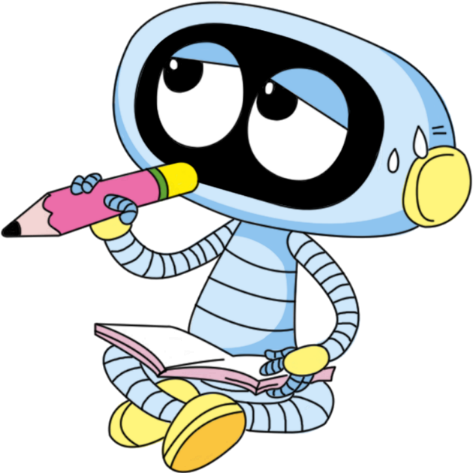 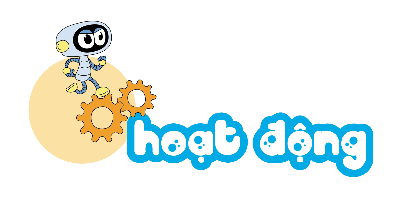 Đố các bạn có bao nhiêu bánh trong hình?
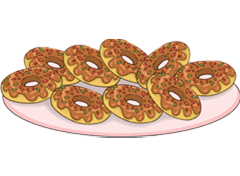 Đáp án
9
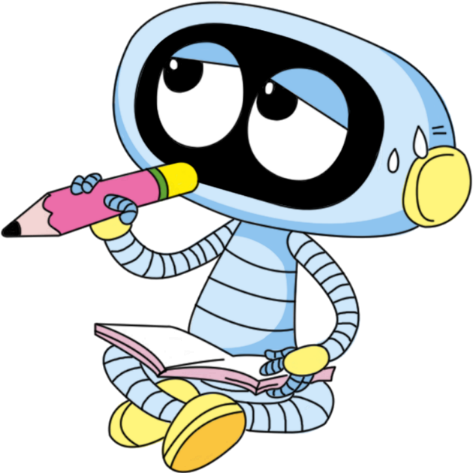 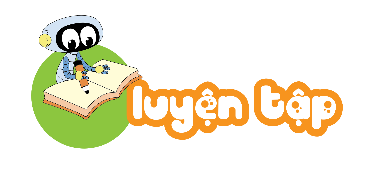 3. Hãy cho thêm bánh lên đĩa để:
a) Trên đĩa có 6 cái bánh
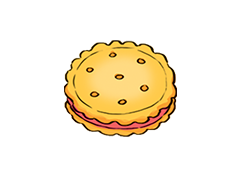 A.
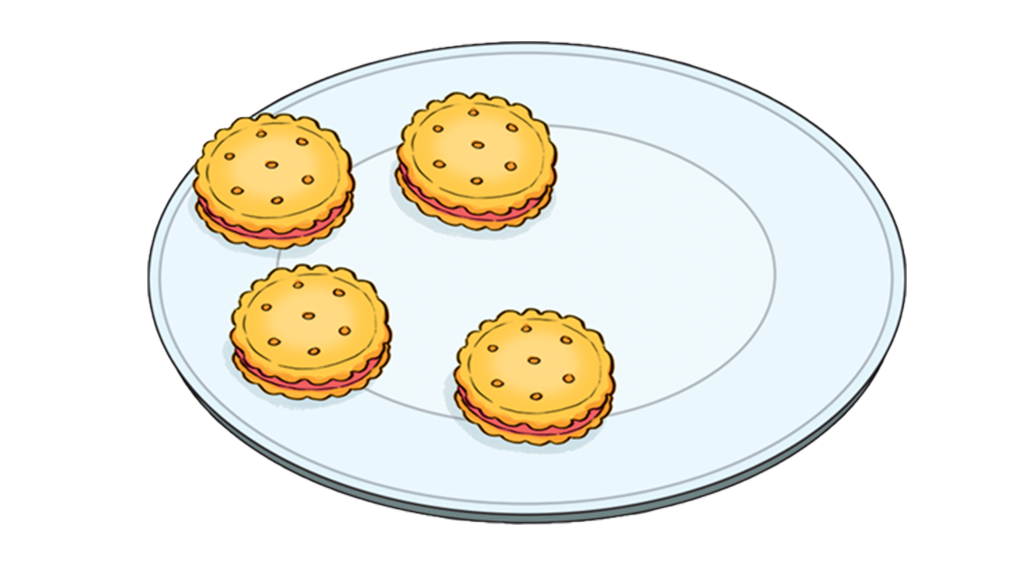 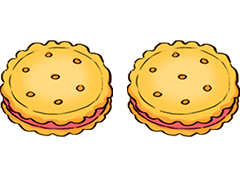 B.
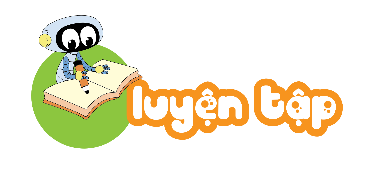 3. Hãy cho thêm bánh lên đĩa để:
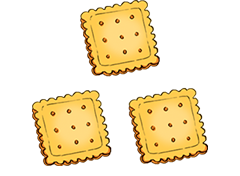 b) Trên đĩa có 9 cái bánh
A.
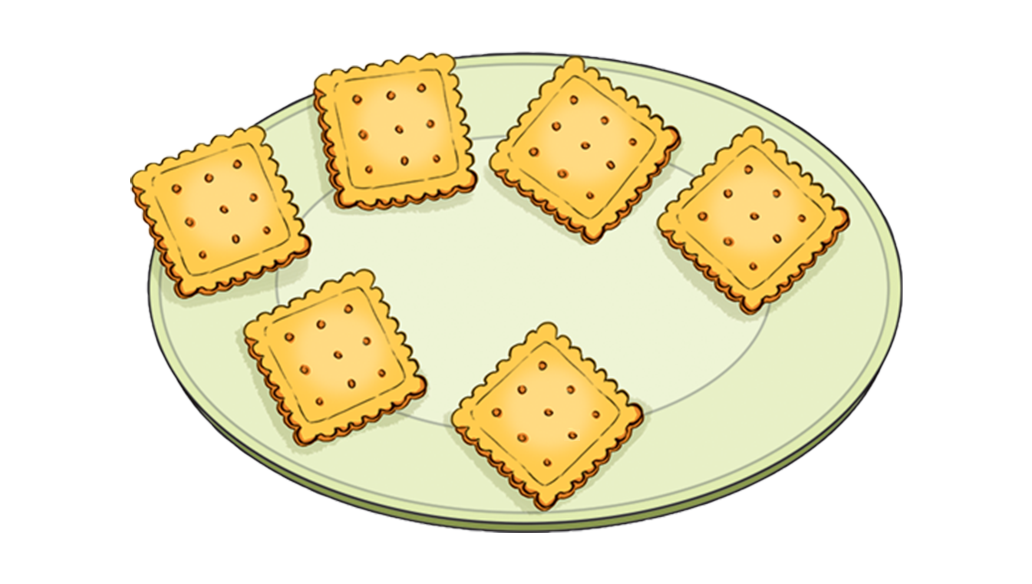 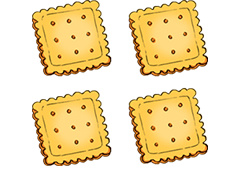 B.
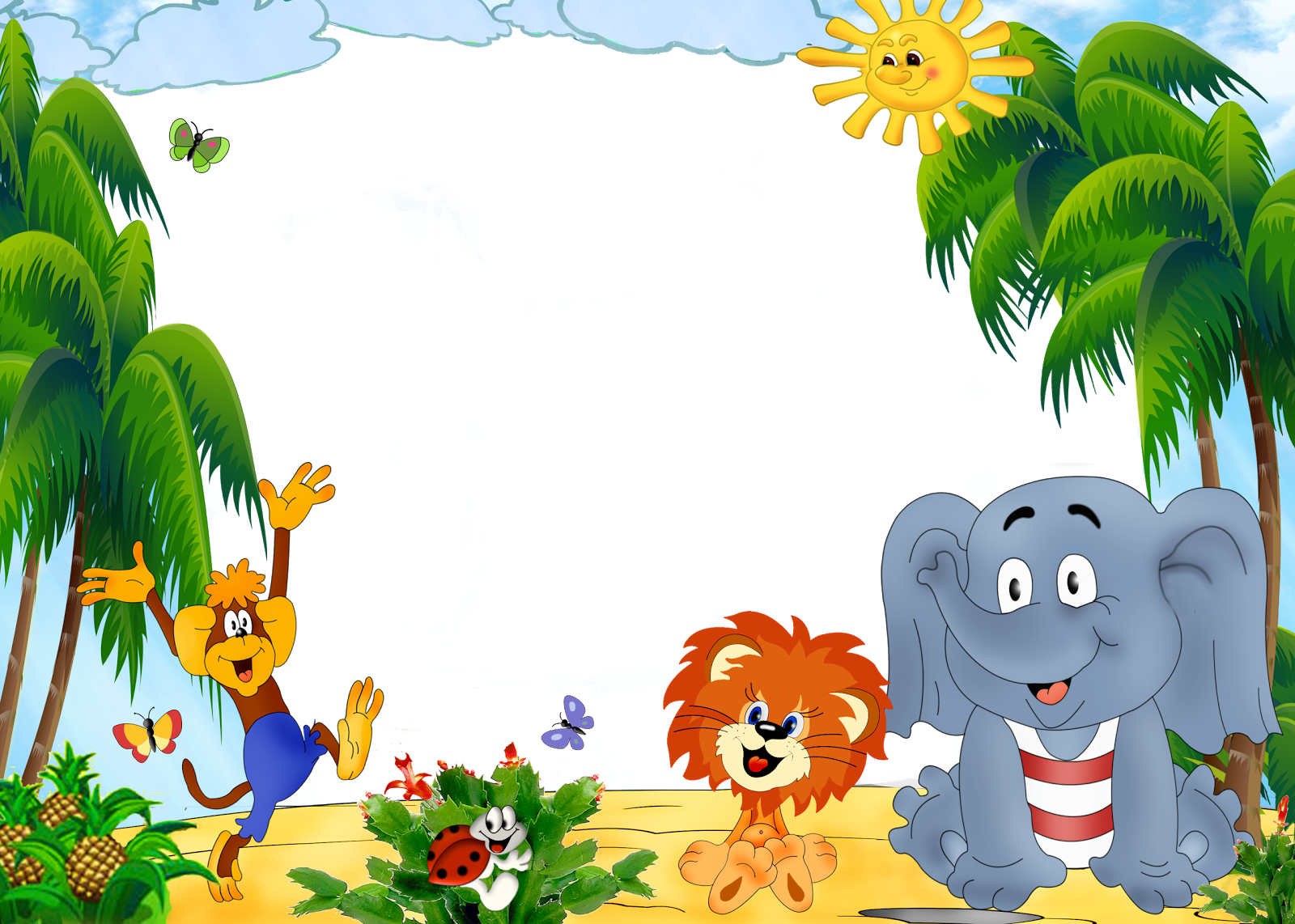 Củng cố - Dặn dò